Préstamos, ciclo presupuestario, Adquisiciones del Estado y Beneficiario Final
Comisión de Finanzas Públicas y Moneda 

5 de febrero 2019
Índice
Préstamos en el Congreso de la República y en diseño 
Ciclo del proceso presupuestario y Formulación del Proyecto de Presupuesto 2020 y Multianual 2020-2024
Ley del Sistema General de Adquisiciones del Estado 
Ley del Beneficiario Final
Préstamos en el Congreso de la República y en diseño
PRÉSTAMOS EN EL CONGRESO DE LA REPÚBLICA 

PROYECTO CRECER SANO  - SALUD Y NUTRICIÓN EN GUATEMALA

PROGRAMA DE FORTALECIMIENTO Y MODERNIZACIÓN DEL MINISTERIO PÚBLICO

PROGRAMA MODERNIZACIÓN DEL SECTOR JUSTICIA

TERCERA ETAPA DEL PROGRAMA DE INVERSIÓN EN INFRAESTRUCTURA, MAQUINARIA Y EQUIPO PARA LA UNIVERSIDAD DE SAN CARLOS DE GUATEMALA.

PROGRAMA DE ADMINISTRACIÓN TRIBUTARIA  Y TRANSPARENCIA (PBL)


PRÉSTAMO EN DISEÑO 

SEGUNDO PRÉSTAMO PARA POLÍTICAS DE DESARROLLO PARA LA GESTIÓN DEL RIESGO DE DESASTRES) (CAT DDO).

EL  PROGRAMA DE INVERSIÓN FORESTAL (FIP) CON EL BID Y BM
Préstamos en el Congreso de la República
PROGRAMA BIRF 8730-GT  
PROYECTO CRECER SANO  - SALUD Y NUTRICIÓN EN GUATEMALA
4 de febrero de 2019
Programa Crecer Sano-Salud y Nutrición en Guatemala
Objetivo: Mejorar ciertas prácticas seleccionadas y conductas conocidas como factores de riesgo de la desnutrición crónica, (con énfasis especial  en los primeros 1,000 días de vida) en las áreas de intervención.
Se realizarán acciones en 7 departamentos Alta Verapaz, Chiquimula, Huehuetenango y Quiche, San Marcos, Solola y Totonicapán, los cuales fueron seleccionados  en base a las altas tasas de mortalidad materna, mortalidad infantil, y corta talla en una gran cantidad  de niños menores a  cinco años.
Condiciones Financieras
Préstamo BIRF 8730
*/ Libor a 6 meses + un margen de 1.56%
PROGRAMA BID 3849/OC-GU  
FORTALECIMIENTO Y MODERNIZACIÓN DEL MINISTERIO PÚBLICO
4 de febrero de 2019
Programa BID 3849/OC-GU
Objetivo: Aumentar la eficacia del MP para contribuir a la reducción de la impunidad en Guatemala, por medio de: i) aumentar la eficiencia en el procesamiento de denuncias y casos; ii) aumentar la calidad de las solicitudes de acusación presentadas a los jueces; y, iii) disminuir tiempos de respuesta interna y para atención al ciudadano.

Financiará entre otros, la Torre 3 de la Sede Central y la Fiscalía de Jalapa.
Condiciones Financieras
Programa BID 3849/OC-GU
*/ Libor a 6 meses 1.72 + margen de fondeo o crédito de 0.13% y el margen del BID de 0.80%.
PROGRAMA BCIE 2181

“MODERNIZACIÓN DEL SECTOR JUSTICIA”.
4 de febrero de 2019
PROGRAMA MODERNIZACIÓN DEL SECTOR JUSTICIA
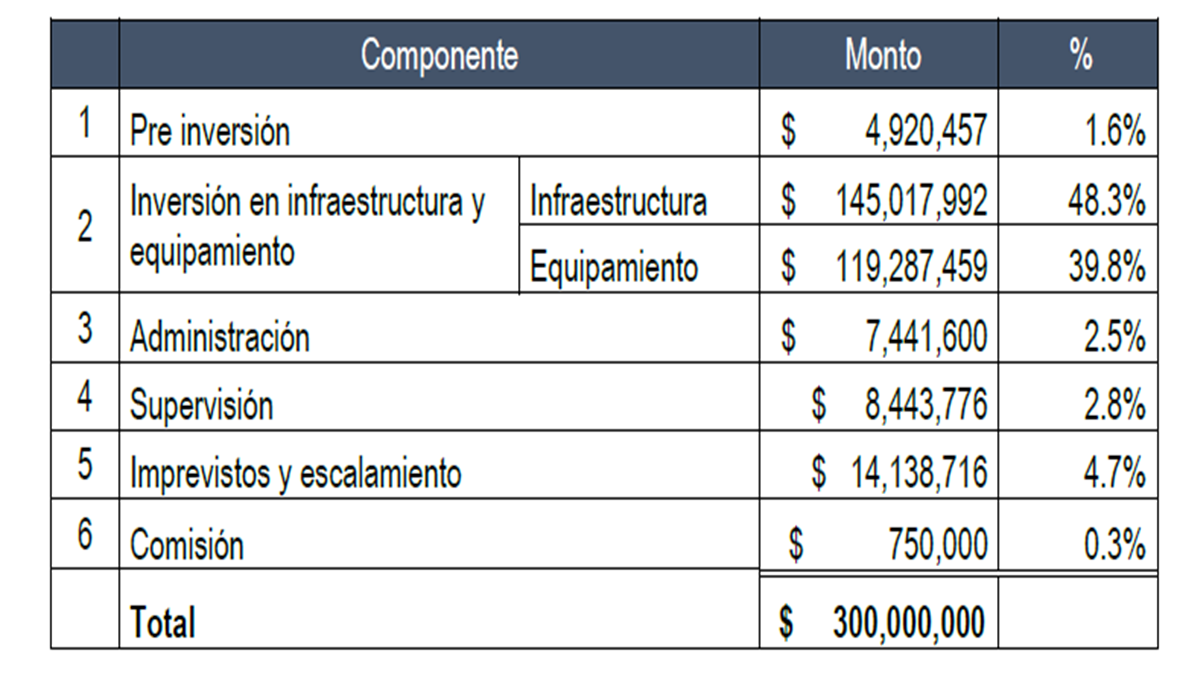 Condiciones Financieras
Préstamo BCIE 2181
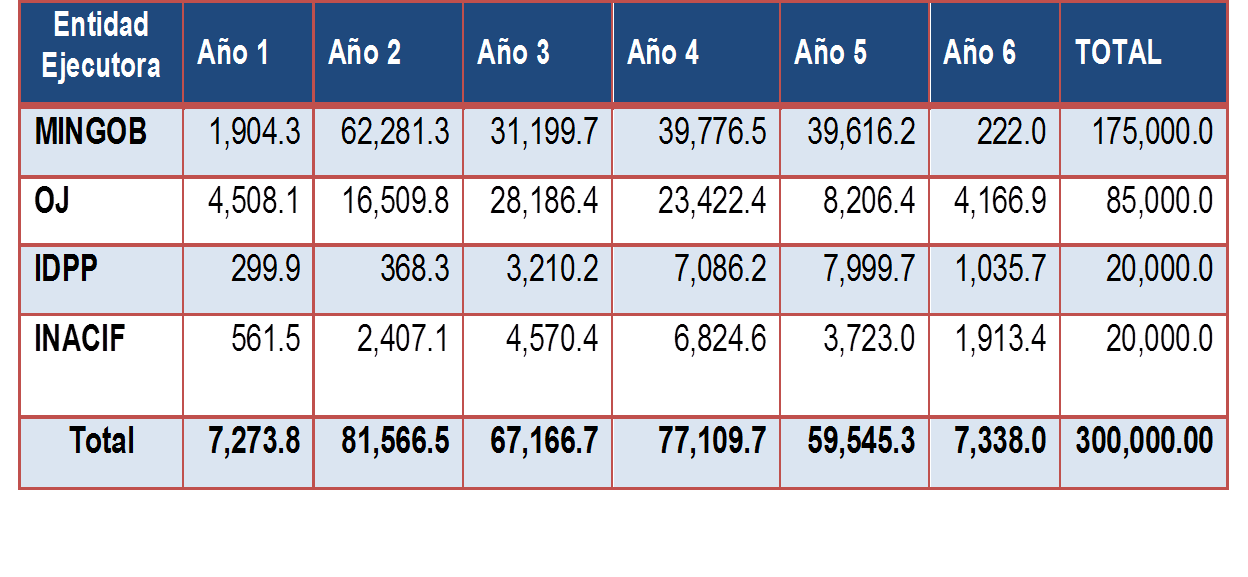 */ Libor a 6 meses + un margen de 3.75%
PROGRAMA BCIE No. 2155

TERCERA ETAPA DEL PROGRAMA DE INVERSIÓN EN INFRAESTRUCTURA, MAQUINARIA Y EQUIPO PARA LA UNIVERSIDAD DE SAN CARLOS DE GUATEMALA
4 de febrero de 2019
TERCERA ETAPA DEL PROGRAMA DE INVERSIÓN EN INFRAESTRUCTURA, 
MAQUINARIA Y EQUIPO PARA LA UNIVERSIDAD DE SAN CARLOS DE GUATEMALA
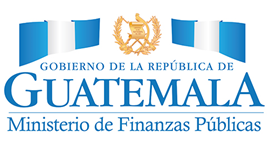 Programa BCIE No. 2155
Condiciones Financieras
PROGRAMA BID 3786/OC-GU
 ADMINISTRACIÓN TRIBUTARIA  Y TRANSPARENCIA (PBL)
4 de febrero de 2019
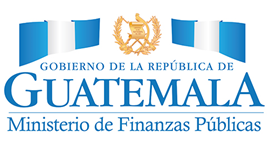 PROGRAMA DE ADMINISTRACIÓN TRIBUTARIA Y TRANSPARENCIA (PBL)
Programa de Apoyo Presupuestario que busca consolidar una serie de medidas de política acordadas entre el gobierno y el Banco para mejorar el desempeño de sus acciones.  Al lograr el cumplimiento de las políticas brinda apoyo financiero al presupuesto en las necesidades del Financiamiento.
Objetivo del Programa:  Mejorar la administración Tributaria y la transparencia del sector financiero en Guatemala, por medio de medidas de política orientadas al incremento de los ingresos tributarios y fortalecimiento de la prevención del lavado de activos.
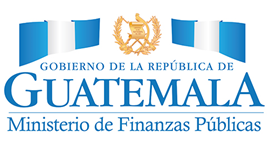 Condiciones Financieras
Programa BID 3786/OC-GU
Préstamos en diseño
SEGUNDO PROGRAMA PARA POLÍTICAS DE DESARROLLO PARA LA GESTIÓN DEL RIESGO DE DESASTRES)
(CAT DDO –BIRF)
4 de febrero de 2019
SEGUNDO PROGRAMA PARA POLÍTICAS DE DESARROLLO PARA LA GESTIÓN DEL RIESGO DE DESASTRES (CAT DDO)
SEGUNDO PROGRAMA PARA POLÍTICAS DE DESARROLLO PARA LA GESTIÓN DEL RIESGO DE DESASTRES (CAT DDO)
EL  PROGRAMA DE INVERSIÓN FORESTAL (FIP) CON EL BID Y BM
4 de febrero de 2019
Programa Inversión Forestal (FIP)
Programa de Inversión Forestal (FIP)
Condiciones Financieras aplicables*
BID
BM
*/ A ser confirmadas al momento de la negociación del financiamiento
2. Ciclo del proceso presupuestario y Formulación del Proyecto de Presupuesto 2020 y Multianual 2020-2024
Etapa Actual
El ciclo presupuestario constituye en la práctica el tratamiento por separado de cada una de las etapas del presupuesto
30 de abr.
De conformidad con lo establecido en el Artículo 7 Bis de la Ley Orgánica del Presupuesto, el Proceso Presupuestario está conformado por las siguientes etapas:
30 de mar.
02 de sept.
30 de nov.
Etapas del ciclo presupuestario
El proceso presupuestario
De conformidad con lo establecido en el Artículo 7 Bis de la Ley Orgánica del Presupuesto, el Proceso Presupuestario está conformado por las siguientes etapas:
Planificación
El proceso presupuestario
Plan Estratégico Institucional (PEI)
Plan Operativo Anual (POA)
Plan Operativo Anual
(POM)
El Artículo 12 de la LOP estipula que, en los presupuestos de egresos se utilizará una estructura programática coherente con las políticas, planes de acción del Gobierno y planes de desarrollo territorial, de conformidad con lo que desarrolle el reglamento respectivo
Formulación
El proceso presupuestario
Feb - Abril
Abril - Ago
2019
Sep
Sep - Nov
2020
Ene - Dic
2021
Ene - Abril
Formulación
El proceso presupuestario
2017-2019
2016
Sin discusión y formulación cerrada
Pugna SAT- Minfin por metas
Anual
Discusión y formulación abierta

Coordinación SAT- Minfin - Banguat en metas 
Multianual
Desarrollo Programas, Unidades Ejecutoras y Centros de Costo.
Formulación
El proceso presupuestario
2017 - 2019
Discusión y formulación abierta
Coordinación SAT- Minfin - Banguat en metas 
Multianual
Desarrollo Programas, Unidades Ejecutoras y Centros de Costo.
Formulación 2020 dentro de rangos predefinidos según 2019-2023
Continuidad de programas 2020 – 2024
Proyectos estratégicos 
Coordinación con prioridades nacionales ODS
Mesa técnica
Formulación
El proceso presupuestario
Presupuesto Abierto Multianual 2020-2024 – Ruta País
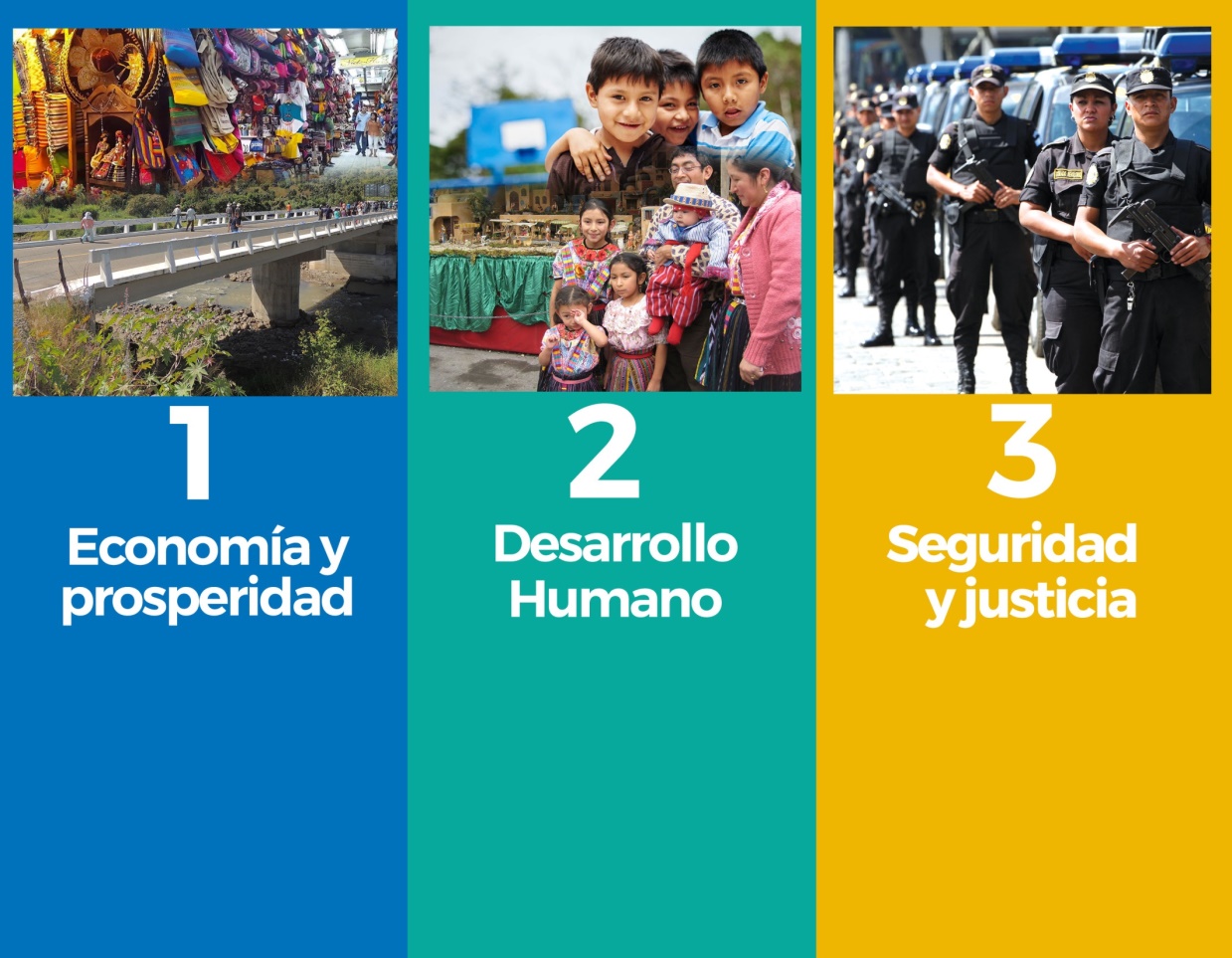 2019: Las necesidades siguen vigentes hoy

Los talleres de Presupuesto Abierto se enfocaran en los tres ejes priorizados y se harán los ajustes para la elaboración del proyecto de presupuesto para 2020.
Avances y prácticas de Gobierno Abierto
El proceso presupuestario
Implementación del Presupuesto Abierto por cuarto año consecutivo
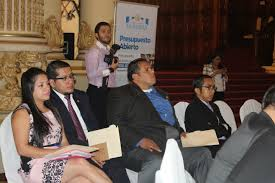 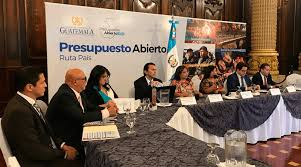 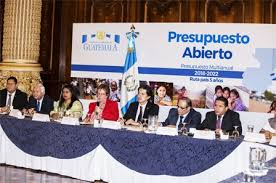 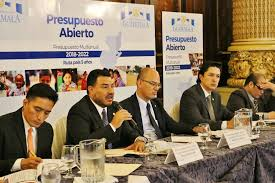 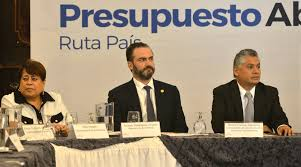 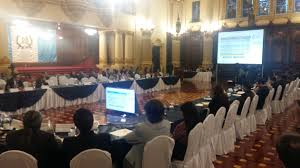 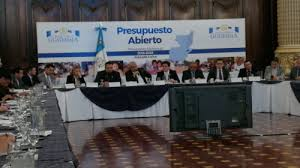 Principales Actividades Relacionadas con el Proceso de Formulación Presupuestaria para el Ejercicio Fiscal 2020 y Multianual 2020-2024
Nota: Las fechas son preliminares, por lo que pueden sufrir ajustes.
Principales Actividades Relacionadas con el Proceso de Formulación Presupuestaria para el Ejercicio Fiscal 2020 y Multianual 2020-2024
Nota: Las fechas son preliminares, por lo que pueden sufrir ajustes.
Legislación que sustenta el Proceso de Formulación Presupuestaria para el Ejercicio Fiscal 2020 y Multianual 2020-2024
Avances en transparencia
El proceso presupuestario
Se han realizado prácticas a lo interno que han contribuido en transparentar las finanzas públicas.

De acuerdo con la Encuesta de Presupuesto Abierto de la International Budget Parntership (IPB), Guatemala se encuentra muy bien posicionado a nivel internacional.
Primer Lugar en Centro América
Quinto Lugar en América Latina
Retos y Oportunidades de Mejora
El proceso presupuestario
Como parte del proceso de mejora continua, se están realizando los esfuerzos necesarios para seguir fortaleciendo las finanzas públicas:
3. Ley del Sistema General de Adquisiciones del Estado
LEY SIGAE
Regulación desactualizada al mercado
Complejidad de procedimientos que comprometen
Competitividad 
Agilidad
Dinamismo
Alejada del ciclo de planificación
Métodos obsoletos y no apropiados a las distintas características de las unidades ejecutoras
DIAGNÓSTICO SITUACIONAL
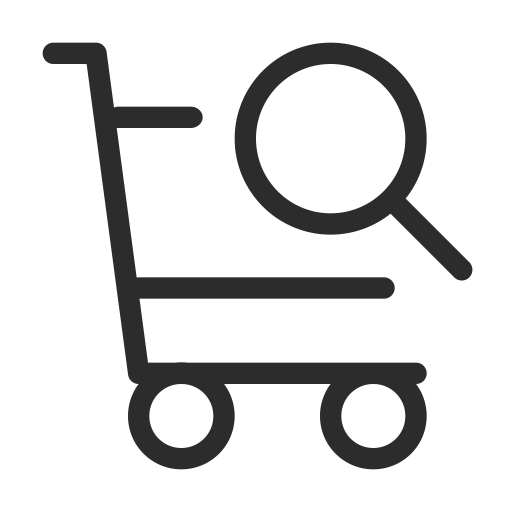 LEY SIGAE
Sistema integral
Principios rectores
Ente rector de adquisiciones públicas ANACE
ESTRUCTURA
DIRECTORIO
JUNTA DE CRITERIOS
DIRECCIÓN EJECUTIVA
DIRECCIONES DE APOYO
Delimitación de responsabilidades
NOVEDADES
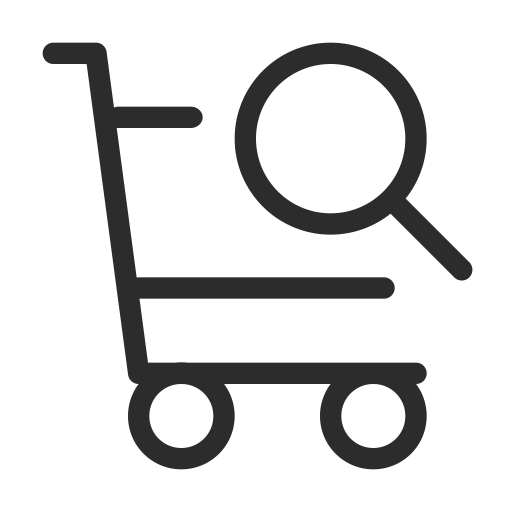 LEY SIGAE
Comité de Evaluación
Sistema electrónico de adquisiciones públicas
Métodos de adquisición
LPN (licitación pública nacional)
LPI (licitación pública internacional)
LPL (licitación pública limitada)
AM (acuerdo marco)
SEI (subasta electrónica inversa)
CP (comparación de precios)
AD (adquisición directa)
BC (baja cuantía)
Tipos de ofertas
Procedimiento uniforme
NOVEDADES
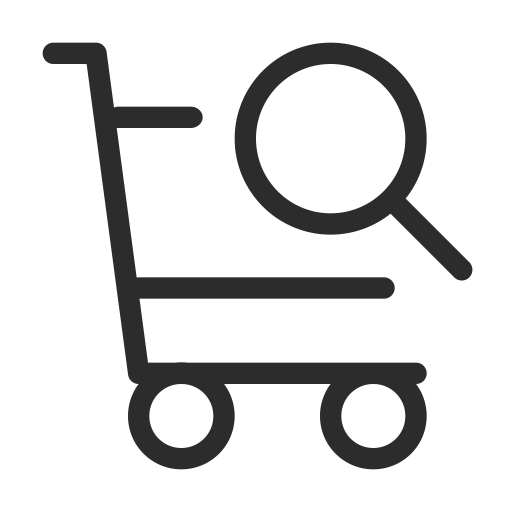 LEY SIGAE
Naturaleza y objeto de las adquisiciones
OBRAS
Servicios
Montaje
Ambos
SUPERVISIONES
BIENES
Servicios
Obras
Ambos 
SERVICIOS NO CONSULTORIA
SERVICIOS CONSULTORIA
Persona individual
Persona jurídica
NOVEDADES
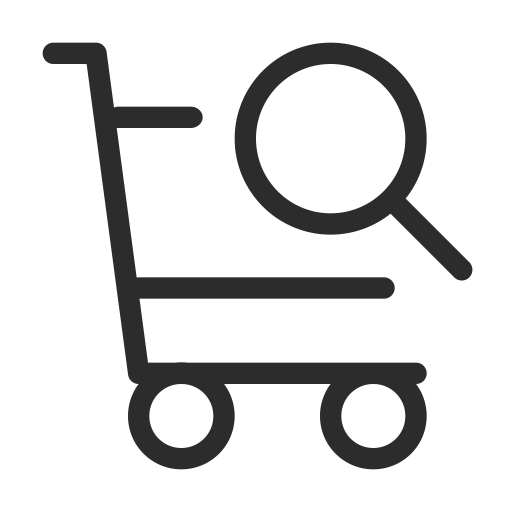 LEY SIGAE
Regímenes especiales
Exclusiones
Adquisiciones sostenibles, verdes y mipyme
Criterios de calificación y evaluación
Régimen de inconformidades y recursos
Transitorios implementación
NOVEDADES
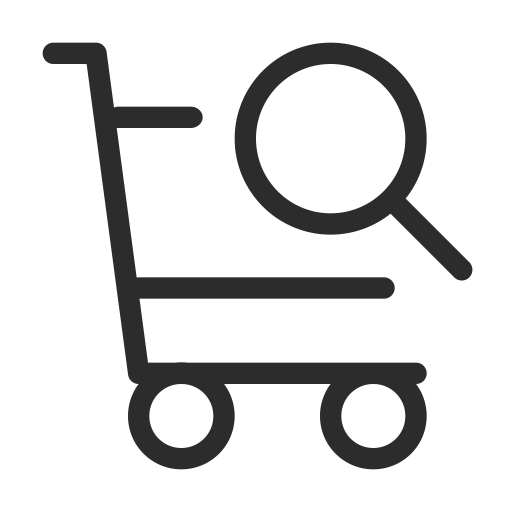 4. Ley del Beneficiario Final
LEBEF
Recomendaciones OCDE y GAFI
Medidas necesarias para contar con un registro de beneficiario final
Personas jurídicas
Fideicomisos
Entes o patrimonios nacionales o extranjeros residentes y no residentes
Cumplimiento de compromisos multinacionales adquiridos en materia de intercambio de información en materia fiscal (transparencia fiscal)
Estándares tendencia en acciones encaminadas a combatir la defraudación tributaria y aduanera, la evasión fiscal, el lavado de dinero y otros activos
DIAGNÓSTICO SITUACIONAL
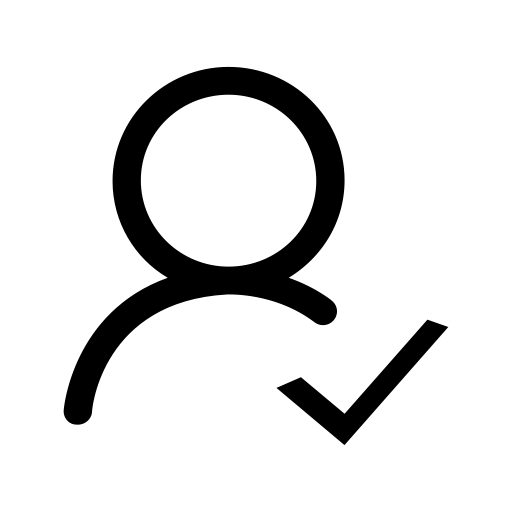 LEBEF
Definiciones requeridas
Obligaciones
Identificar
Informar 
Dar aviso
Medidas de disponibilidad y acceso
Facultades de cotejo y procedimiento para requerimientos específicos
NOVEDADES
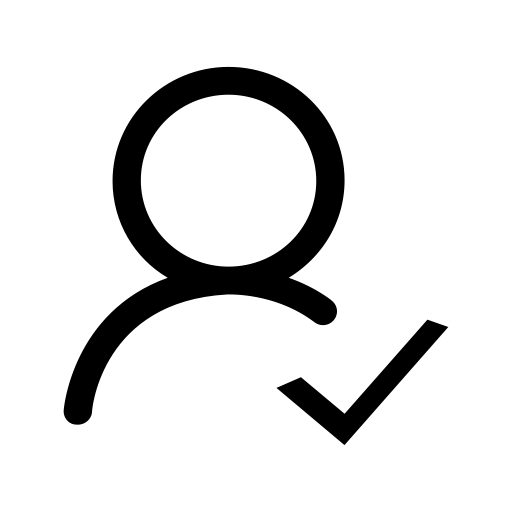 LEBEF
Garantías
Sanciones
Reformas
Registro
Gestión de la información
Disposiciones transitorias
NOVEDADES
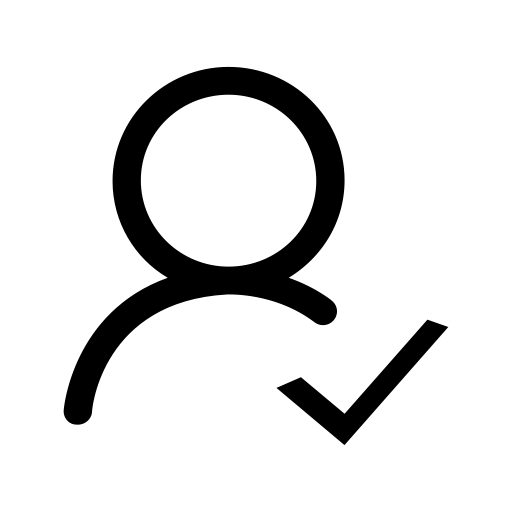 Comisión de Finanzas Públicas y Moneda 

5 de febrero 2019